802.24 Vertical Applications TAG
March 2020

Atlanta, GA, USA
Slide 1
Tim Godfrey, EPRI
802.24 Overview
Officers
TAG Chair:			Tim Godfrey
Secretary & TAG Vice Chair:	Ben Rolfe
Task Groups
802.24.1	Smart Grid TG		Tim Godfrey
802.24.2	IoT TG			Chris DiMinico
27 Voting Members
Agenda: 	24-20-0001-00
Meetings for the Week
Tuesday PM2		24
Wednesday PM2		24

Manual attendance tracking for 802.1 & 802.3 members
Slide 2
Slide 3
Tim Godfrey, EPRI
Guidelines for IEEE-SA Meetings
All IEEE-SA standards meetings shall be conducted in compliance with all applicable laws, including antitrust and competition laws.
Don’t discuss the interpretation, validity, or essentiality of patents/patent claims. 
Don’t discuss specific license rates, terms, or conditions.
Relative costs, including licensing costs of essential patent claims, of different technical approaches may be discussed in standards development meetings. 
Technical considerations remain primary focus
Don’t discuss or engage in the fixing of product prices, allocation of customers, or division of sales markets.
Don’t discuss the status or substance of ongoing or threatened litigation.
Don’t be silent if inappropriate topics are discussed… do formally object.
---------------------------------------------------------------   
If you have questions, contact the IEEE-SA Standards Board Patent Committee Administrator at patcom@ieee.org or visit http://standards.ieee.org/about/sasb/patcom/index.html 
See IEEE-SA Standards Board Operations Manual, clause 5.3.10 and “Promoting Competition and Innovation: What You Need to Know about the IEEE Standards Association's Antitrust and Competition Policy” for more details.

This slide set is available at https://development.standards.ieee.org/myproject/Public/mytools/mob/preparslides.ppt
IEEE 802 Executive Committee
IEEE SA Copyright Policy
By participating in this activity, you agree to comply with the IEEE Code of Ethics, all applicable laws, and all IEEE policies and procedures including, but not limited to, the IEEE SA Copyright Policy. 

Previously Published material (copyright assertion indicated) shall not be presented/submitted to the Working Group nor incorporated into a Working Group draft unless permission is granted. 
Prior to presentation or submission, you shall notify the Working Group Chair of previously Published material and should assist the Chair in obtaining copyright permission acceptable to IEEE SA.
For material that is not previously Published, IEEE is automatically granted a license to use any material that is presented or submitted.
5
IEEE SA Copyright Policy
The IEEE SA Copyright Policy is described in the IEEE SA Standards Board Bylaws and IEEE SA Standards Board Operations Manual
IEEE SA Copyright Policy, see 	Clause 7 of the IEEE SA Standards Board Bylaws 	https://standards.ieee.org/about/policies/bylaws/sect6-7.html#7	Clause 6.1 of the IEEE SA Standards Board Operations Manual	https://standards.ieee.org/about/policies/opman/sect6.html
IEEE SA Copyright Permission
https://standards.ieee.org/content/dam/ieee-standards/standards/web/documents/other/permissionltrs.zip
IEEE SA Copyright FAQs
http://standards.ieee.org/faqs/copyrights.html/
IEEE SA Best Practices for IEEE Standards Development 
http://standards.ieee.org/develop/policies/best_practices_for_ieee_standards_development_051215.pdf
Distribution of Draft Standards (see 6.1.3 of the SASB Operations Manual)
https://standards.ieee.org/about/policies/opman/sect6.html
6
Participant behavior in IEEE-SA activities is guidedby the IEEE Codes of Ethics & Conduct
All participants in IEEE-SA activities are expected to adhere to the core principles underlying the:
IEEE Code of Ethics
IEEE Code of Conduct
The core principles of the IEEE Codes of Ethics & Conduct are to:
Uphold the highest standards of integrity, responsible behavior, and ethical and professional conduct
Treat people fairly and with respect, to not engage in harassment, discrimination, or retaliation, and to protect people's privacy.
Avoid injuring others, their property, reputation, or employment by false or malicious action
The most recent versions of these Codes are available at
http://www.ieee.org/about/corporate/governance
Slide 7
Participants in the IEEE-SA “individual process” shallact independently of others, including employers
The IEEE-SA Standards Board Bylaws require that “participants in the IEEE standards development individual process shall act based on their qualifications and experience”
This means participants:
Shall act & vote based on their personal & independent opinions derived from their expertise, knowledge, and qualifications
Shall not act or vote based on any obligation to or any direction from any other person or organization, including an employer or client, regardless of any external commitments, agreements, contracts, or orders
Shall not direct the actions or votes of other participants or retaliate against other participants for fulfilling their responsibility to act & vote based on their personal & independently developed opinions
By participating in standards activities using the “individual process”, you are deemed to accept these requirements; if you are unable to satisfy these requirements then you shall immediately cease any participation
Slide 8
IEEE-SA standards activities shall allow the fair &equitable consideration of all viewpoints
The IEEE-SA Standards Board Bylaws (clause 5.2.1.3) specifies that “the standards development process shall not be dominated by any single interest category, individual, or organization”
This means no participant may exercise “authority, leadership, or influence by reason of superior leverage, strength, or representation to the exclusion of fair and equitable consideration of other viewpoints” or “to hinder the progress of the standards development activity”
This rule applies equally to those participating in a standards development project and to that project’s leadership group
Any person who reasonably suspects that dominance is occurring in a standards development project is encouraged to bring the issue to the attention of the Standards Committee or the project’s IEEE-SA Program Manager
Slide 9
Administration
Attendance take on IMAT
Reciprocal rights for most WGs
Web page
http://www.ieee802.org/24
Mailing list
stds-802-24@listserv.ieee.org
802-24-voters@listserv.ieee.org (voters list)
Document archive
 http://mentor.ieee.org/802.24/documents

IEEE 802 announcement reflector, stds-802-all@listserv.ieee.org
Send email to listserv@listserv.ieee.org with no subject and with the 
following 2 lines appearing first in the body of the message
		Subscribe stds-802-all
		end
Slide 10
Tim Godfrey, EPRI
802.24 TAG
Approve January TAG minutes
802.24-30-0003r0




TAG Action Items from January:
none
Slide 11
Tim Godfrey, EPRI
802.24 TAG: Election of Officers
Procedure in 802.24 Operations Manual  document 24-14-0007-00-0000
Announced Candidates
Tim Godfrey (Chair)
Ben Rolfe (Vice Chair)
Election of Chair
Vote: y/n/a 
Election of Vice Chair
Vote: y/n/a
Slide 12
Tim Godfrey, EPRI
Radio Regulatory Items
Update from 802.18 – Jay Holcomb
WRC-19 ?
FCC – R&O on 6 GHz ?
Slide 13
Tim Godfrey, EPRI
Liaison Review
P2413				Ludwig Winkel
ATIS TOPS 			Farrokh Khatibi
Wi-Fi Alliance (Informal)		Alan Berkema
ZigBee Alliance (Informal)	Ruben Salazar
IEEE PSCC TF S6		Marc Lacroix
IEEE P2030.5			Bob Heile (tbc)
Industrial Internet Consortium	Wael Diab (not active - assign to Chris D
Slide 14
Tim Godfrey, EPRI
SEPA request for update to Wireless Matrix
Document started as SGIP PAP2 resource 6 years ago

Last version provided by 802.24:
24-18-0028-00-sgtg-wireless-characteristics-matrix-update-2018-08-29-Draft-dot24edits.xlsx
Slide 15
Tim Godfrey, EPRI
“Low latency” White Paper
Achieving low latency with IEEE 802 standards
Including wired and wireless communications
An alternative (or complement) to 5G URLLC
A set of vertical applications enabled by low latency
The challenges of reliable low latency in unlicensed spectrum.  
Adapting TSN’s “FRER” feature
Adapting 802 wireless to licensed spectrum?
Operating over multiple bands or channels?
Special cases for high data rates for immersive video

Latest Draft is 802.24-19-0003r5.
Slide 16
Tim Godfrey, EPRI
Next Steps
Individuals from 802.21 interested in AR/VR to provide text contributions

Need volunteers to pare down AR/VR section to limit scope to Low Latency networking concepts. 

A topic to explore is the relationship between high throughput and low latency. Can you have low latency without high bandwidth? 
Can we follow the example of 5G URLLC? 

This can be seen as alternative to 5G approaches, but standards-based and lower cost to use.
Show how Wi-Fi technology can provide an equally good or better result and performance (bandwidth and low jitter and low latency)
Map identified uses cases on to various IEEE 802 standards.
Tie low latency to 802.1 TSN – how can 802.1 TSN functionality be carried into other MAC/PHY standards. 
Follow collaboration of 802.11be with 802.1 TSN – there are gaps in expectations from 802.11 and TSN. 
Discuss how FRER could compensate for lack of reliability/predictability of unlicensed spectrum

Trim down section 6 from RTA TIG. – action Allen. 
Max could review section on relation of TSN to 802.11
Slide 17
Tim Godfrey, EPRI
Low Latency – Collaboration with TSN
Joint Session with 802.1 TSN
Wednesday 5:30pm
Slide 18
Tim Godfrey, EPRI
Wednesday 802.24.2IoT TG
Slide 19
Tim Godfrey, EPRI
802.24.2 White Paper
Status and development of IoT White paper
802.24-17-0036r2
Ludwig is developing some related materials. 
Can we pull new developments from P2413 into this white paper?
Single Pair Ethernet and PODL 
These will be included in the overall IoT White Paper

Ludwig will provide an update on P2413 and IEC topics
We will continue to re-structure and advance with more wireless WG materials. 
Now approved in May, but not yet published. 
New PAR for 2413.1
New PAR 2413.2  Power Distribution IoT.
Slide 20
Tim Godfrey, EPRI
Building engagement in TG2 IoT
Discussion on plan and new activities for IoT task group and broader engagement
What are the IoT activities in IEEE 802?
802.15.4 – Wi-SUN is going after IoT in addition to Smart Grid
802.15.4w – LPWA another IoT focus
802.11ah (Halow), 802.11ba (WUR)
Can we find volunteers to contribute to IoT white paper?
Content from long-awaited WFA HaLow white paper?
Slide 21
Tim Godfrey, EPRI
Single Pair Ethernet white paper
IEEE editors waiting for revision in Word format
Will include materials on PODL
Slide 22
Tim Godfrey, EPRI
Thursday 802.24TAG
Slide 23
Tim Godfrey, EPRI
WG Review: IETF Reliable and Available Wireless
https://datatracker.ietf.org/wg/raw/about/





Internal coordination between 802.24, 802.1 TSN, 802.11be, 802.15 IG DEP?
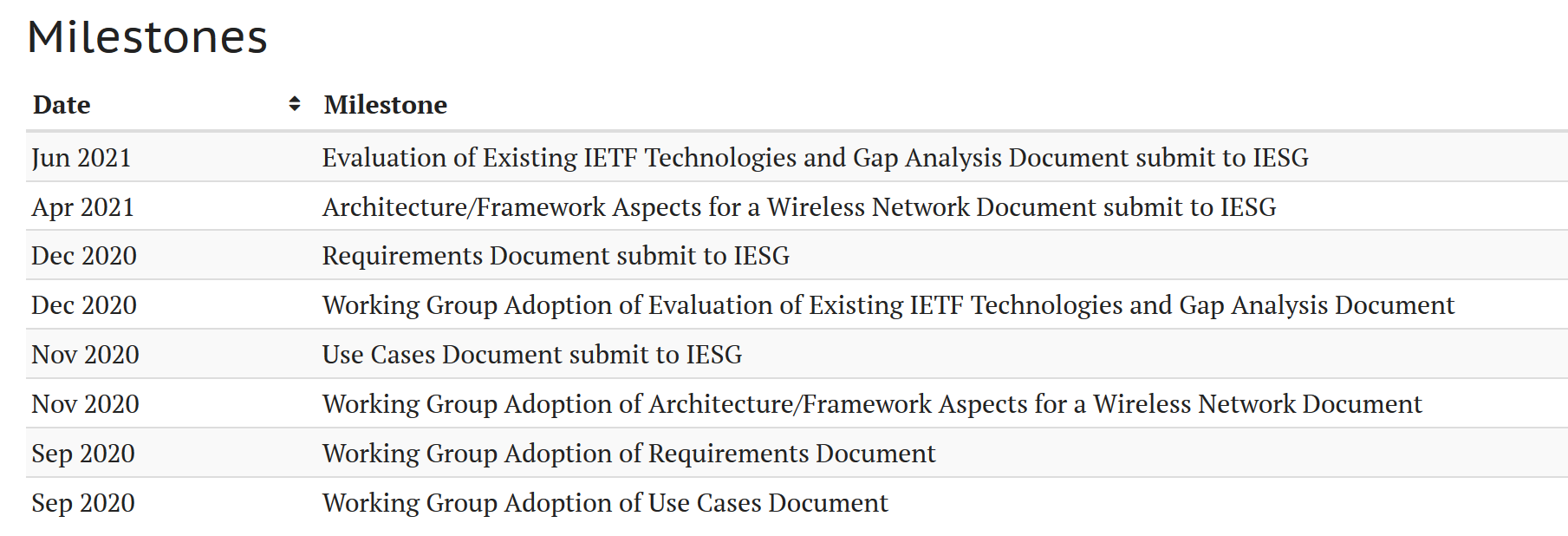 Slide 24
Tim Godfrey, EPRI
"IEEE 802 Solutions for Vertical Applications"
Previously called “Network Integration”
Draft White Paper is posted as IEEE802-24/19-0017r3

Input from Max Riegel
802.24-19-0034r1 


Discussion
802.11 AANI, report talking about using 802.1CF model for how an 802 radio technology could be integrated with 5G Core. 
Review for applicability to this white paper, and invite the author(s) to attend next session.
11-20-0013-00-AANI-draft-technical-report-on-interworking-between-3gpp-5g-network-wlan
Author -  hsoh5@etri.re.kr
May not attend March 2020 meeting due to COVID-19 
This is on integration of 802 into 3GPP, rather than using IEEE 802 as an alternative to, but could be a worthwhile “counterpoint” concept for the paper.
Slide 25
Tim Godfrey, EPRI
2020 Future TAG Activity Planning
A whitepaper/document for application-specific use cases of Sub 1GHz standards 802.15.4g and 802.11ah. Identifying where each standard is most suitable, and how to make best use of mechanisms proposed in 802.19.3 TG. 
Can this also include applying 802.15.4s in sub-1GHz spectrum?
1H 2020 for starting, depending on 802.19.3 progress
19.3 draft for informal review at end of 2019.  LB following January 2020 meeting. SA Ballot before July. 
Contributors to 19.3 would be interested in contributing to this work. 
Plan to ramp up work during 2020 as balloting on 19.3 completes.

TBD
802.24 white paper on IoT and P2413  
Need to study what the new P2413 projects are about. 

Update of first Smart Grid white paper to address latest amendments of 802.15.4 u, v, w, x, y, Revmd
Get the 802.15.4 experts back once RevMd goes to balloting.  Try to work on scheduling to avoid conflicts.
Slide 26
Tim Godfrey, EPRI
802.24 TAG closing
Action Items from this meeting
None

Any New Business?


Adjourn
Slide 27
Tim Godfrey, EPRI